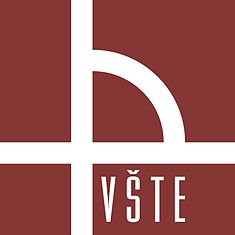 Vysoká škola technická a ekonomická v Českých Budějovicích
Měření charakteristik dvojice ventilátorů
Autor bakalářské práce: Dominik Trůbl
Vedoucí bakalářské práce: Ing. Jan Kolínský, Ph.D.
Oponent bakalářské práce: Ing. Ján Majerník, Ph.D.
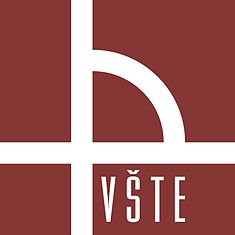 Motivace k řešení problému
Vlastní zájem o danou problematiku
Obohacení o nové poznatky a zkušenosti
Aktuálnost tématu
1/13
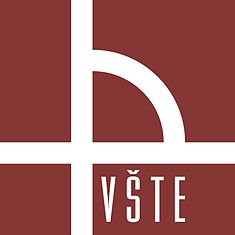 Cíl práce
Úvod do tématu aerodynamiky, aerodynamických tunelů, ventilátorů a měřící techniky
Návrh modifikace stávající aerodynamické experimentální tratě
Zpracování naměřených dat
Stanovení výkonové charakteristiky dvojice ventilátorů a samotného ventilátoru
2/13
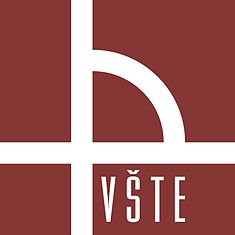 Teoretická část
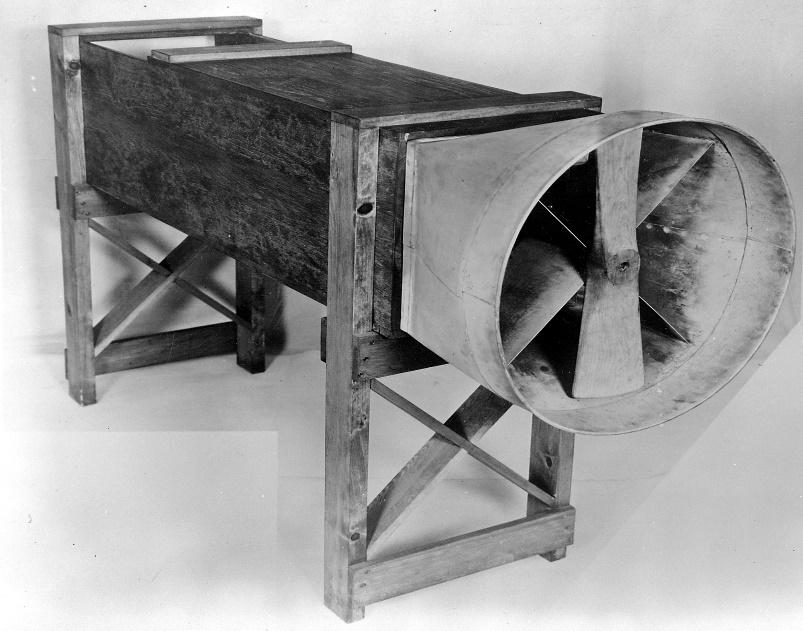 Aerodynamika a její vznik
Fyzikální zákony používané v aerodynamice
Aerodynamické tunely a jejich historie
ventilátory
Měřící metody pro aerodynamiku
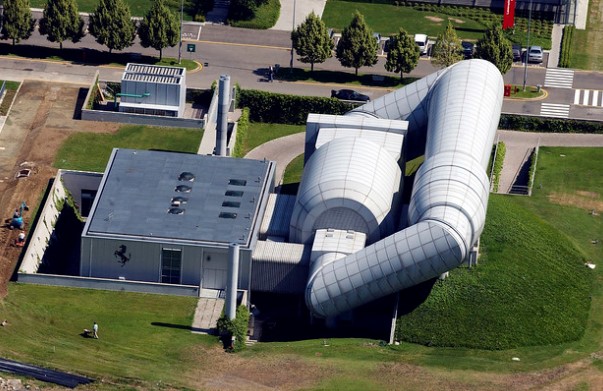 3/13
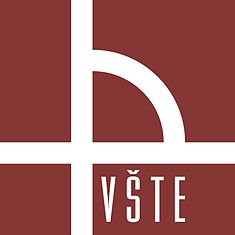 Aplikační část
Schéma aerodynamického tunelu
Návrh komponent pro aerodynamický tunel
Použitá měřidla
Postup měření
Experimentální data
výsledky
4/13
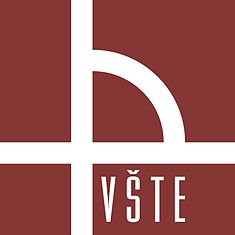 Schéma aerodynamického tunelu
5/13
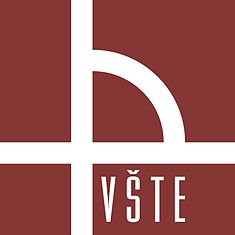 Návrh komponent
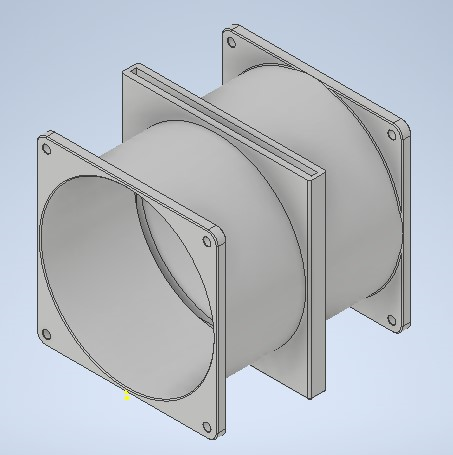 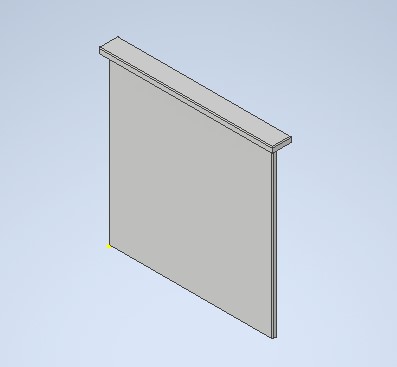 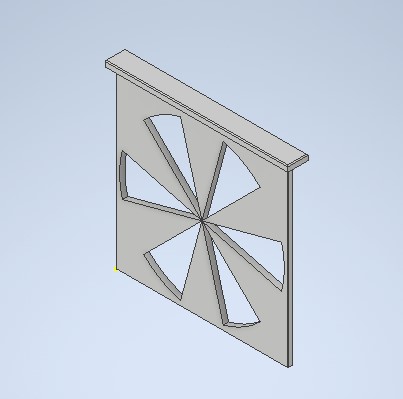 6/13
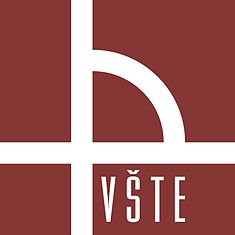 Výroba komponent
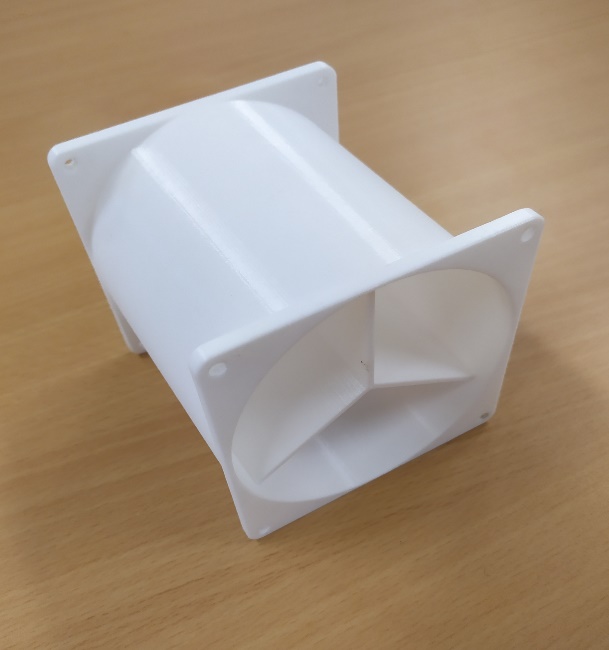 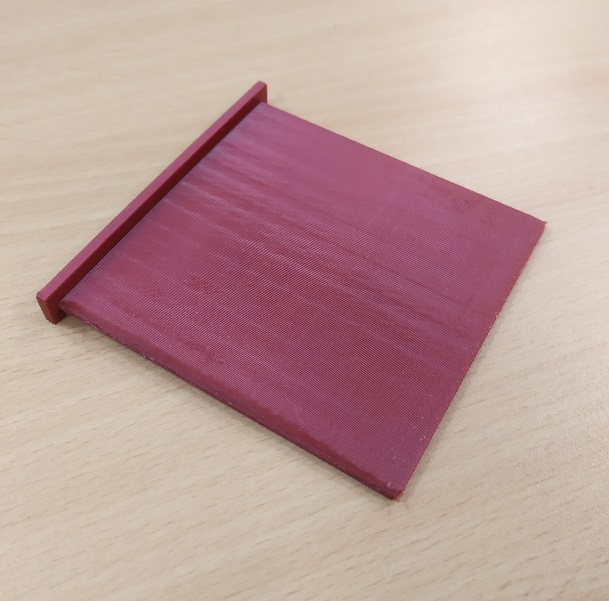 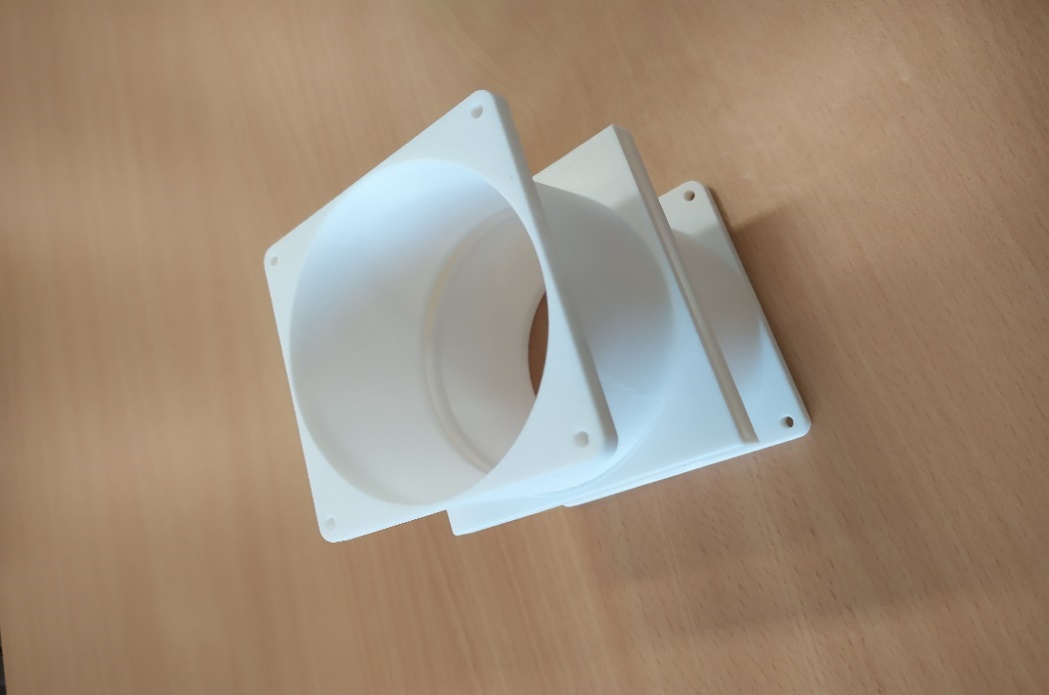 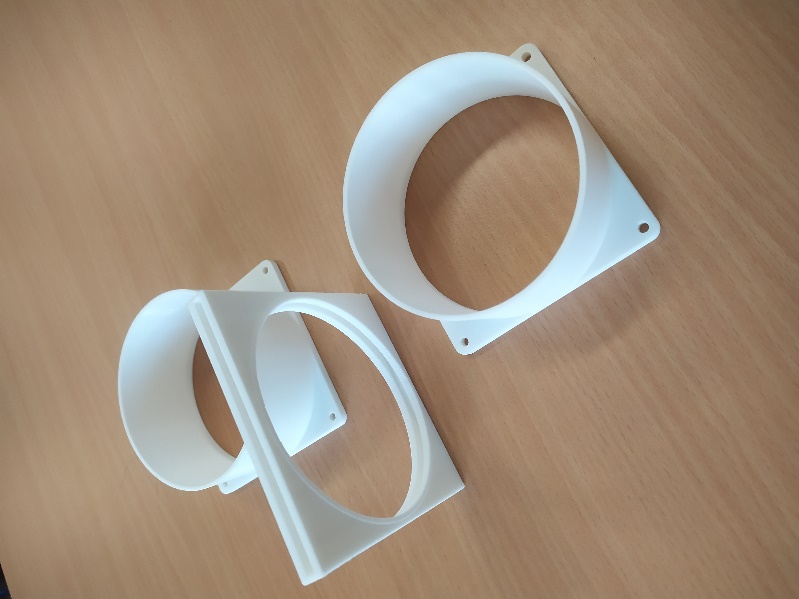 7/13
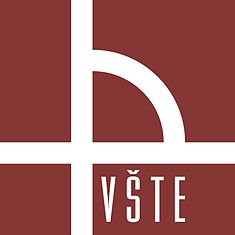 Příprava měření
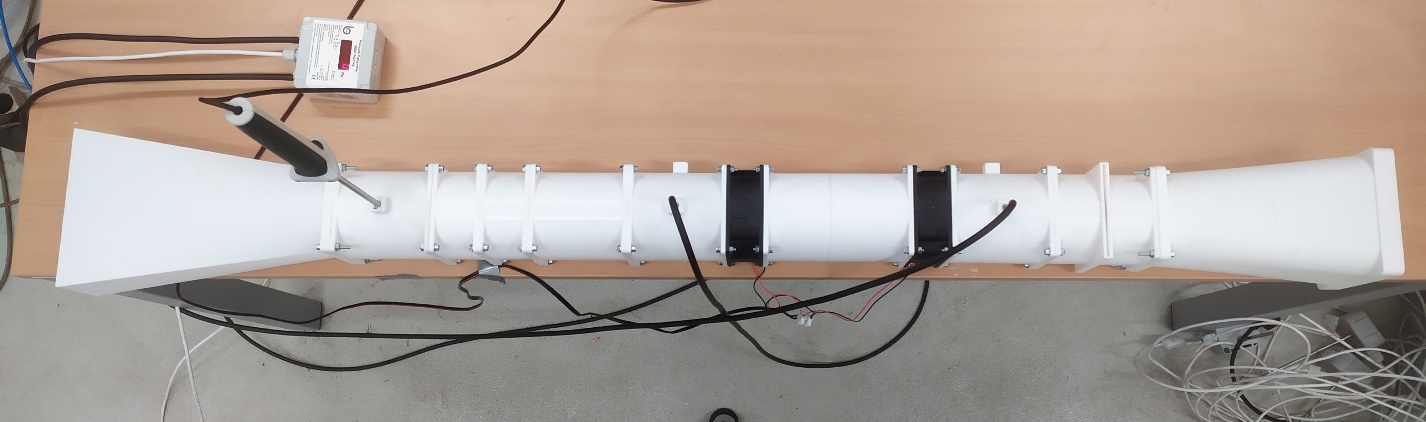 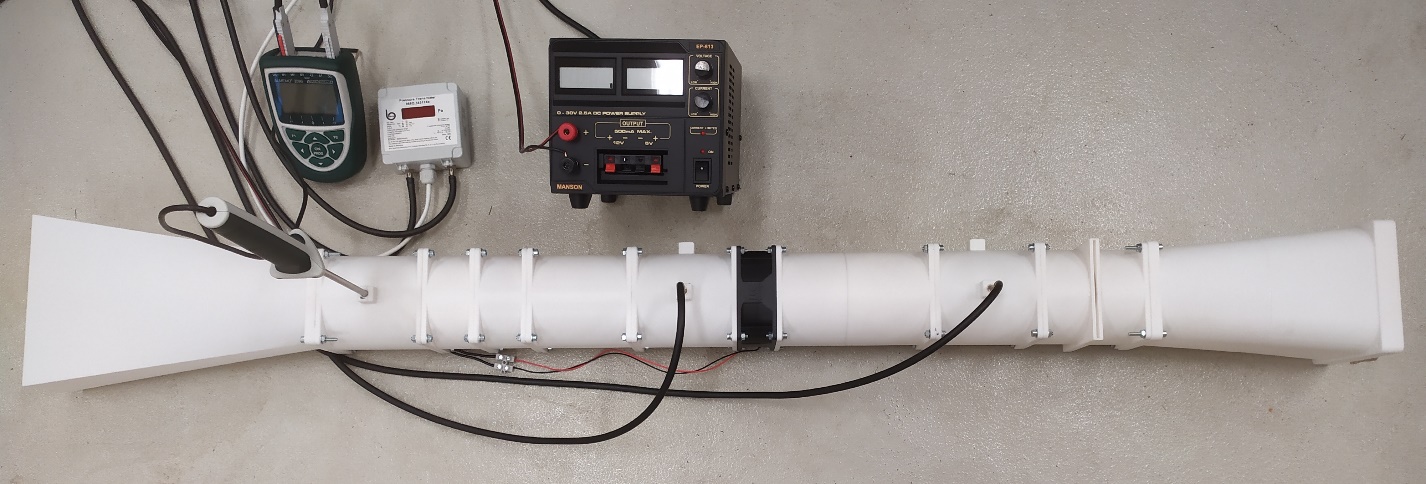 8/13
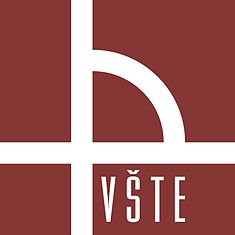 Experimentální data
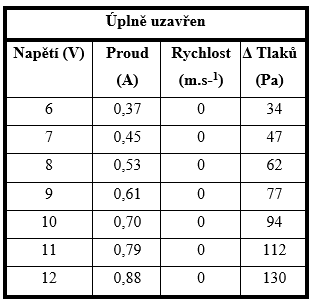 1. Nastavení zvoleného napětí
2. Volba výměnné clony pro měřený režim
3. Odečtení rychlosti z dataloggeru
4. Odečtení tlakové diference
5. Odečtení odebíraného proudu
6. Zaznamenání hodnot
7. Změna napětí na další hodnotu a opakování postupu
9/13
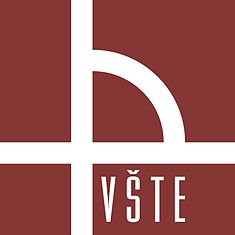 Zpracování experimentálních dat
1. Export experimentálních dat do programu microsoft excel
2. Uspořádání experimentálních dat, vytvoření polynomů
3. Export polynomů do programu matlab
4. Vytvoření výkonových charakteristik ventilátorů
10/13
Výsledky
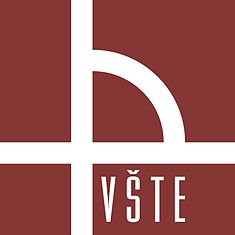 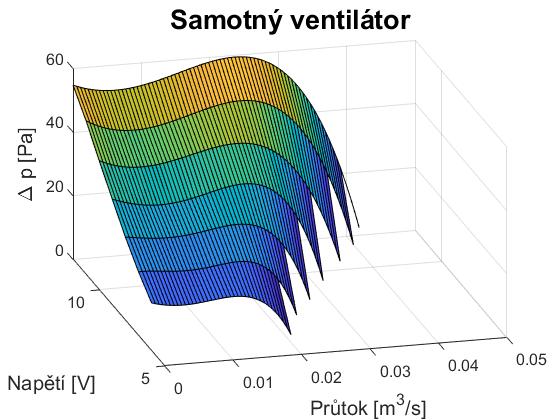 11/13
Výsledky
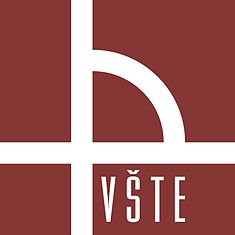 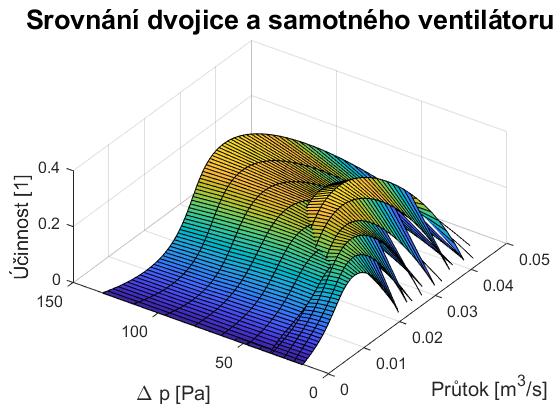 12/13
Shrnutí
úvod do potřebné teorie
modifikace stávající experimentální tratě
Popis použitých měřidel a měřících metod
Vyhodnocení a zpracování experimentálních dat
zpracování a popis grafických výkonových charakteristik
opatření pro další možné úpravy aerodynamického tunelu
Diskuze výsledků a návrhy opatření
13/13
Děkuji za pozornost